True or false?
81  +  144  =  225
92  +  122 =  152
49  +  100  ≠  169
72  +  102 =  132
64  +  225  =  289
82  +  152 =  172
15 cm
?
92  +  122 =  152
9 cm
12 cm
(9,12,15) is a Pythagorean triple!
72  +  102 ≠ 132
(7,10,13) is a not a Pythagorean triple!
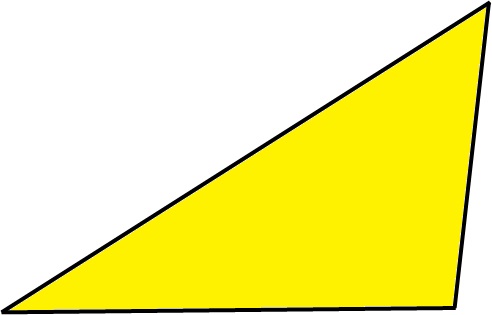 13 cm
7 cm
10 cm
82  +  152 =  172
(8,15,17) is a Pythagorean triple!
?
17 cm
8 cm
15 cm
156 mm
B
35 mm
117 mm
160 mm
72 mm
C
51 mm
68 mm
A
64 mm
118 mm
51 mm
77 mm
F
74 mm
D
74 mm
79 mm
E
142 mm
59 mm
63 mm
74 mm
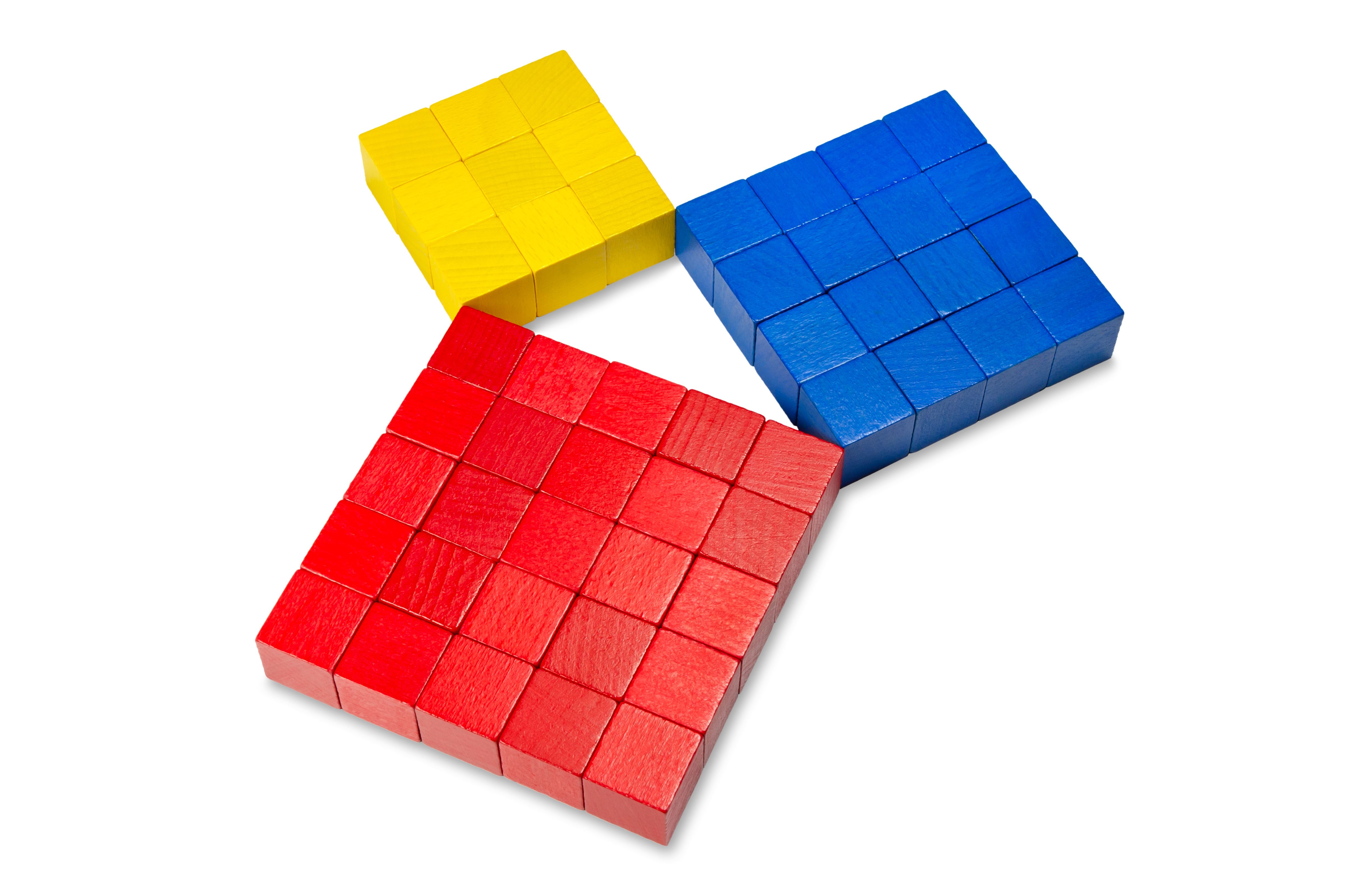 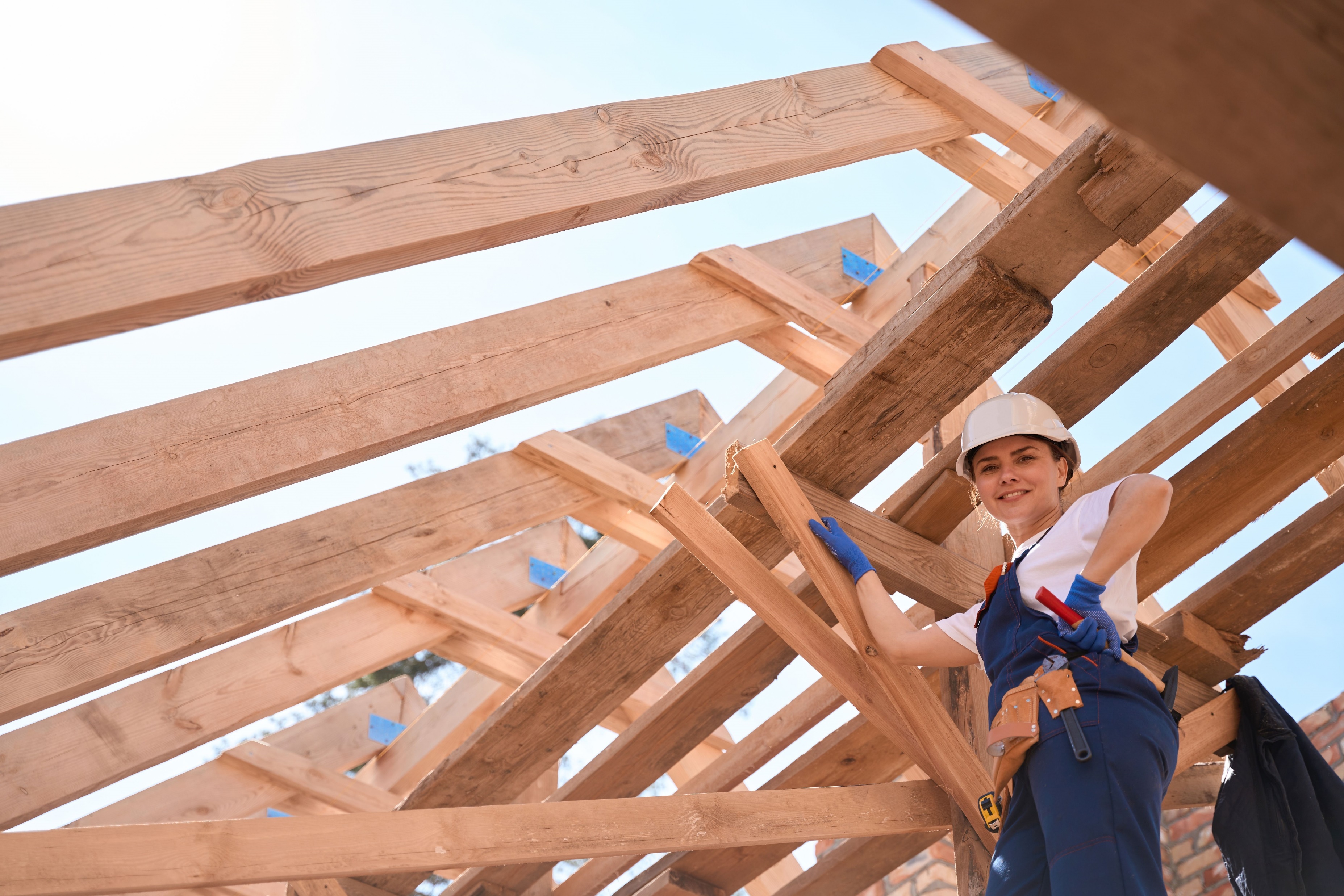 Michaela is a carpenter. 
Her job might look physical, but she uses a lot of maths, as well.
Building this roof is a good example.
Here is a front on view of a roof truss.
The height of the roof is one-third of half the width of the roof.
The vertical pieces of timber are equally spaced.
width
12 m
Work out the lengths of all the pieces of roofing timber Michaela had to cut. Use Pythagoras’ Theorem as much as possible.
62 + 22 = C2
C2= 36 + 4 = 40
width
12 m
6.32 m
2 m
6 m